Презентация «Не гаснущая звезда Агния Львовна Барто»
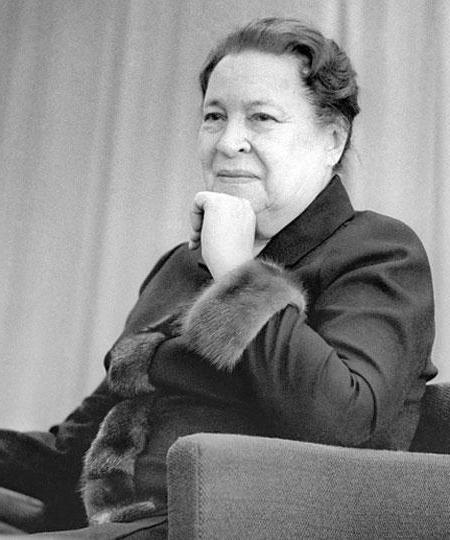 Подготовила Рамазанова Б.У.
учитель начальных классов
МКОУ «Дулдугская СОШ»
2016год.
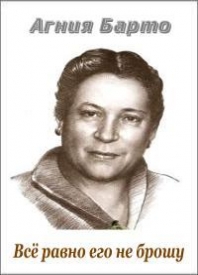 Снова память возьмет за живое –Я на цыпочках в Детство войду,Где кивает слон головою,И вздыхает бычок на ходу…(Шлыгин А.)
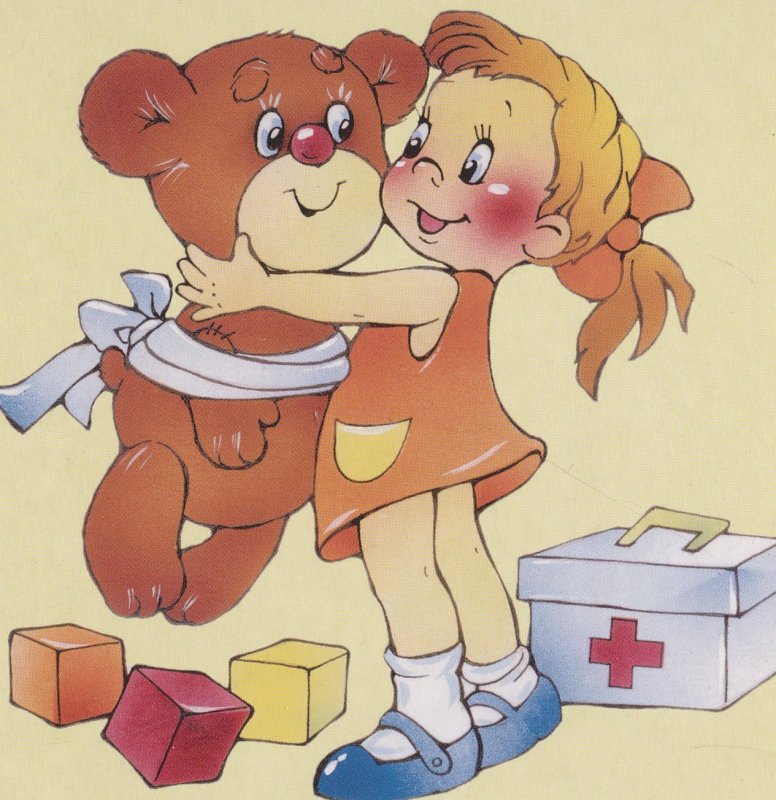 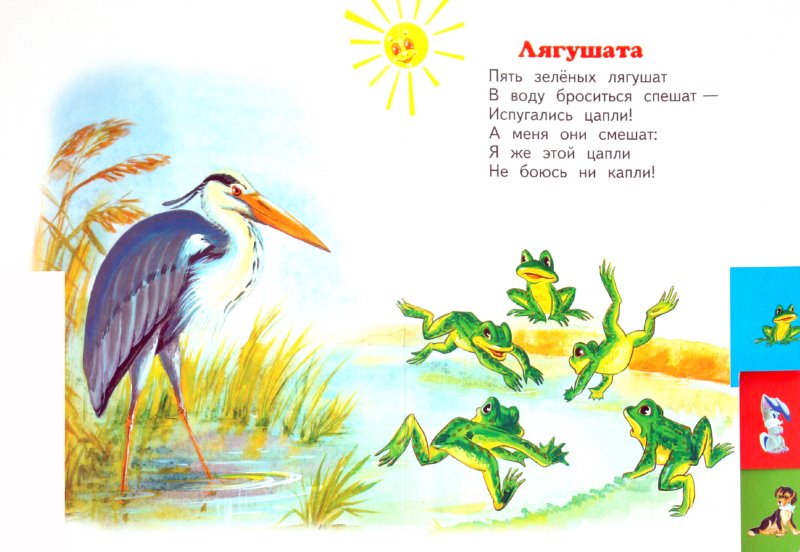 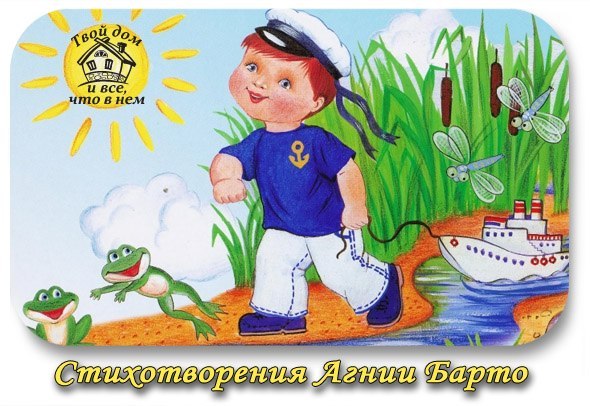 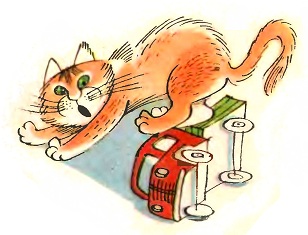 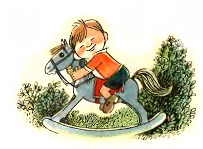 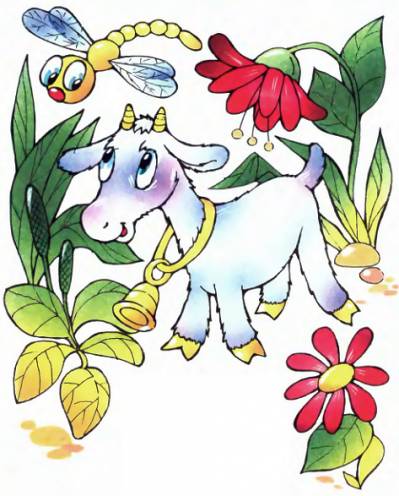 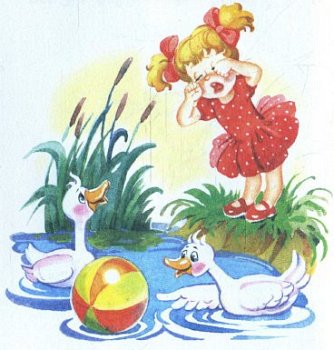 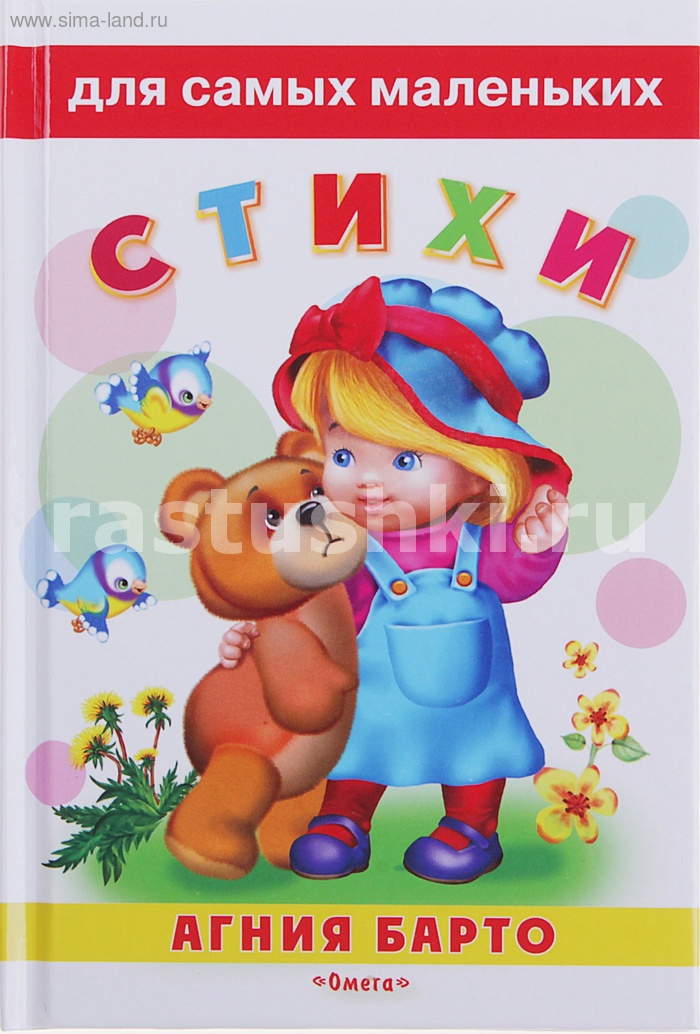 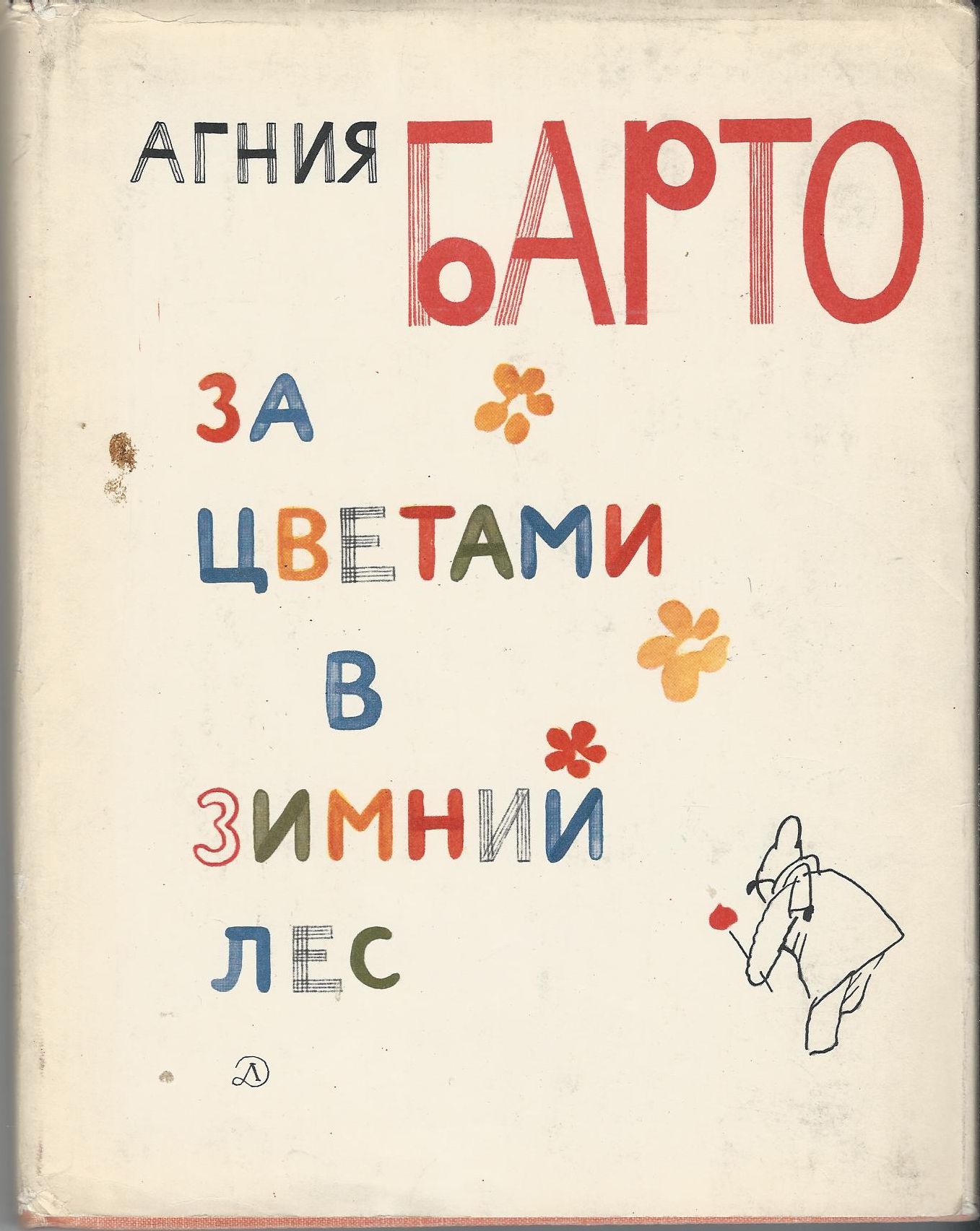 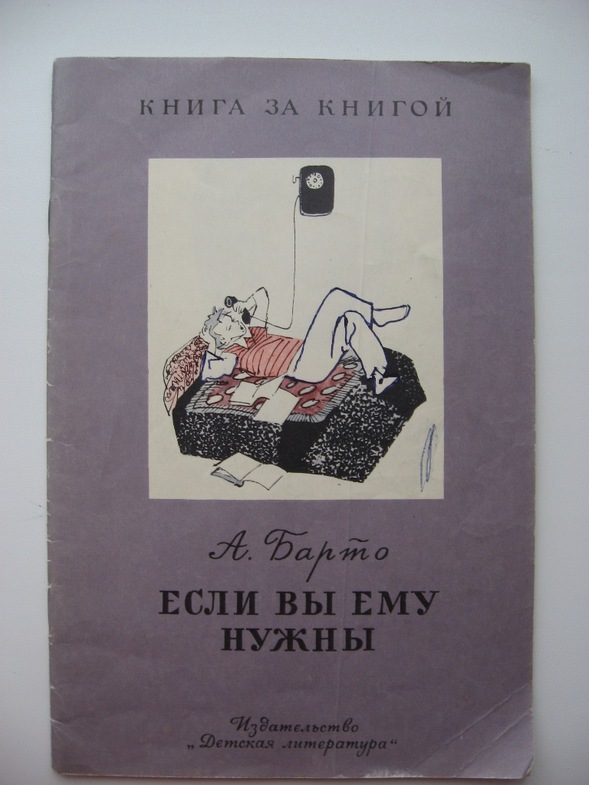 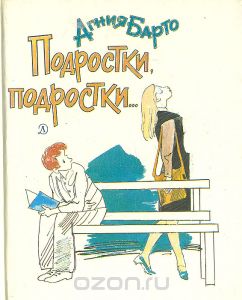 Песни на стихи Агнии Барто
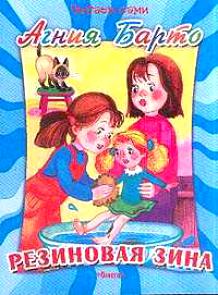 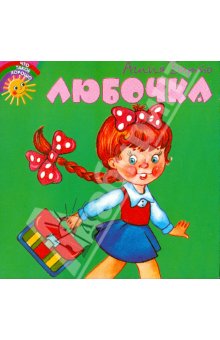 Найти человека
Агния Барто  вела передачи по радио девять лет. Ей удалось соединить 927 разрушенных войной семей.
 Об этих поисках Агния Барто и написала книгу «Найти человека».◦ Эта книга дважды — в 1969 и в 1975 годах — выходила в издательстве «Советский писатель».
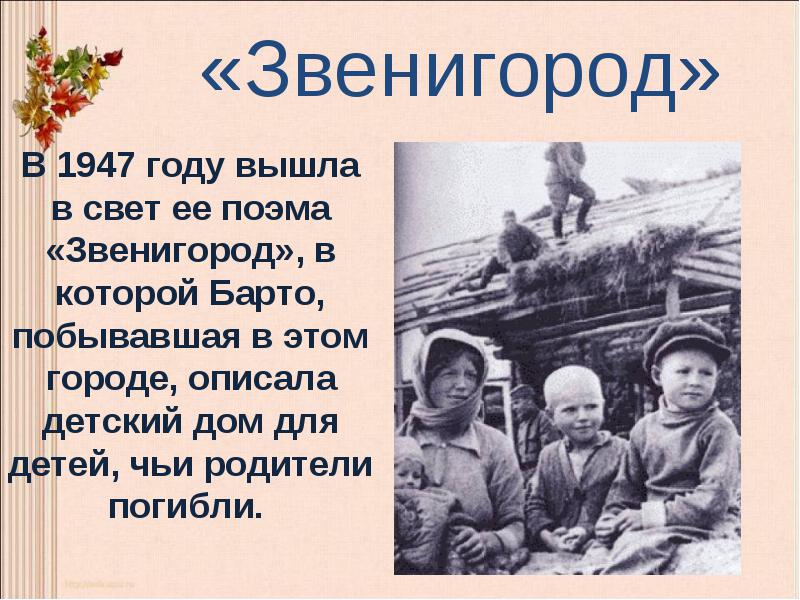 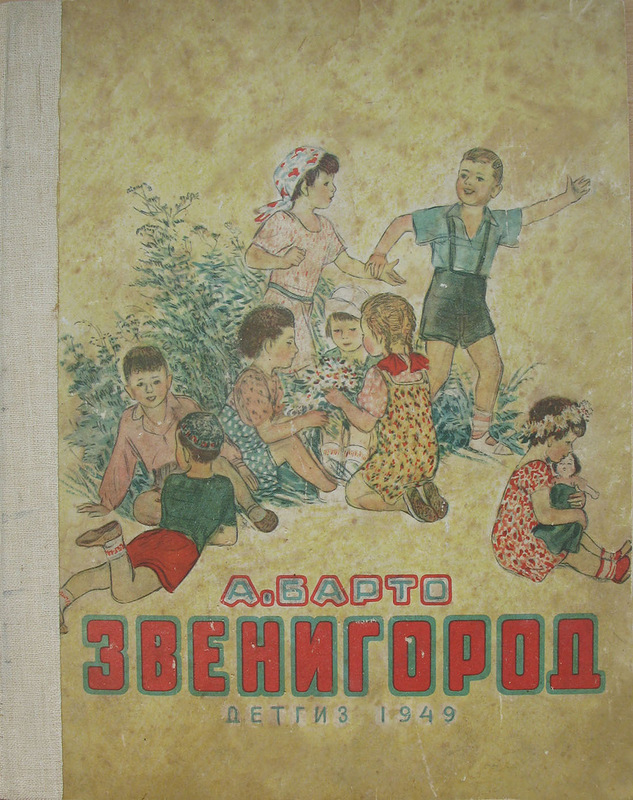 В дни войны
Глаза девчонки семилетней,
 Как два померкших огонька.
 На детском личике заметней
 Большая, тяжкая тоска.
 Она молчит, о чем ни                                                                                                        спросишь,
 Пошутишь с ней — молчит в ответ,
 Как будто ей не семь, не восемь,
 А много, много горьких лет. 
                                   А.Барто
Агния Барто всегда была окружена детьми: «Нужны не отдельные встречи, а постоянные живые наблюдения»
Герои Агнии Барто такие же девочки и мальчики, как вы.
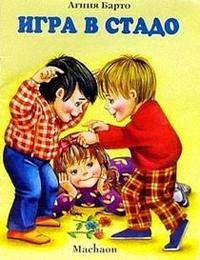 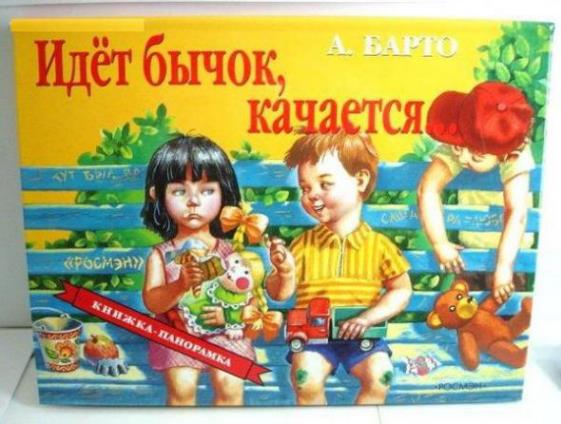 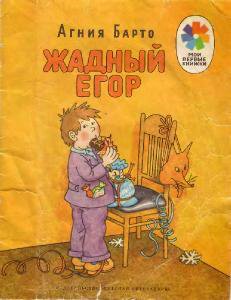 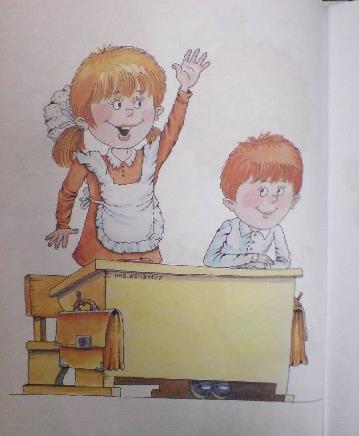 Кинофильмы по сценариям Агнии Барто
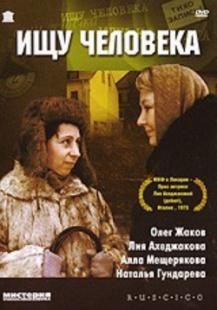 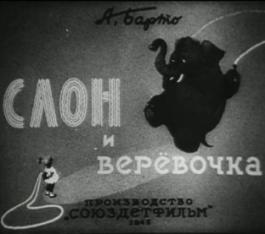 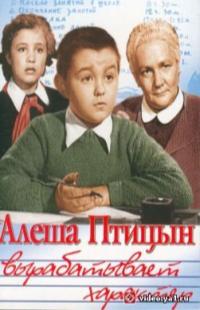 Мультфильм на стихи Агнии Барто.
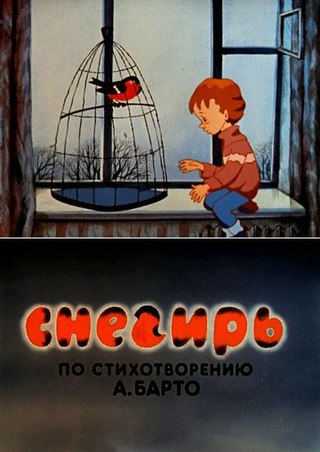 Награды
Сталинская премия второй степени (1950) — за сборник «Стихи детям»;
Ленинская премия (1972)— за книгу стихов «За цветами в зимний лес»;
орден Ленина;
орден Октябрьской Революции;
два ордена Трудового Красного Знамени;
орден «Знак Почёта»;
медаль «За спасение утопающих»;
медаль «Шахтёрская слава» I степени;
Орден Улыбки
Орден Улыбки (польск. Order Uśmiechu) — вначале польская, а затем международная награда, присуждаемая известным людям, которые доставляют детям радость.
Премия имени Х.К.Андерсена
Международная премия имени Х. К. Андерсена - литературная премия, которой награждаются лучшие детские писатели и художники-иллюстраторы. Она была учреждена в 1956 году Международным советом по детской и юношеской Христиана Андерсена, — объявлена литературе ЮНЕСКО, присуждается один раз в два года, вручается 2-го апреля. Эта дата — день рождения Ганса ЮНЕСКО в 1967 году Международным днем детской книги.
             Премия имени Х. К. Андерсена считается одной из самых престижных международных наград в области детской литературы, её часто называют «Малой Нобелевской премией».
             Награда присуждается только здравствующим писателям и художникам.
Медаль имени Льва Толстого
Золотая медаль имени Льва Толстого, учреждённая в 1987 году, вручается ежегодно общественным и государственным деятелям, благотворительным и другим организациям разных стран мира, внесшим наиболее весомый вклад в дело защиты детства.
Среди звёзд
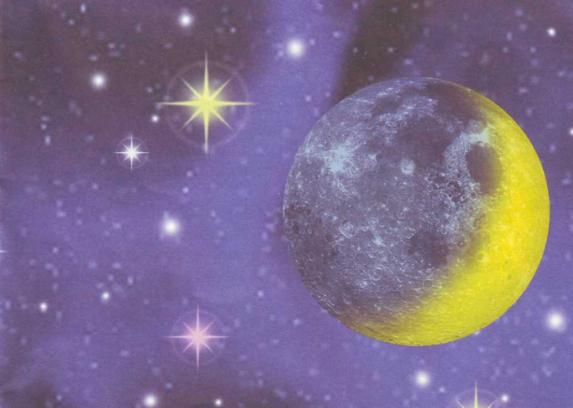 Имя Агнии Барто присвоено одной из малых планет(2279 Barto),
 расположенной между орбитами Марса и Юпитера, а также
 одному из кратеров на Венере.
Музей Агнии Львовны Барто.
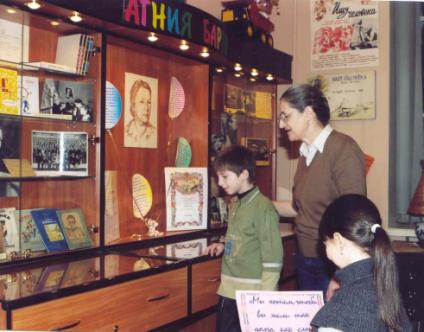